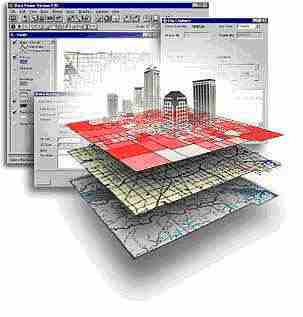 GSP 510
Obtaining Data
What is the problem you’re trying to solve?
Where to plant, burn, eradicate, protect
Where to put or remove infrastructure:
Trails, roads, buildings
Leads to spatial/temporal characteristics of: 
Plants and animals (including people)?
Weather
Geology
Topography
Existing infrastructure
Pollution, etc.
What do you need data on?
Plant locations
Animal locations
Forests, plant extent, infestations
Rivers, trails, roads
Buildings, airports, power stations
Human traffic
Weather: temp, humidity, precip, wind, solar radiation
Geological type
What do you need?
Uncertainty: Accuracy, Precision, Gross Errors
Data type: Point, Polyline, Polygon, Raster
Temporal range: Every 10 minutes? Annually?
Location and time (uncertainty?)
Measurements?
Sources
Remotely sensed:
Satellite, Aerial, UAV
Produces rasters (typically)
Field Surveys:
GPS, RTK, Maps
Produces points, lines, polygons
Digitizing:
Points, lines, polygons from rasters
Other
Object recognition, transformations, modeling, etc.
Remotely Sensed
Satellites:
From 250 meters twice a day (MODIS)
To 1 meter tasked (Digital Earth)
Aerial
1 meter
Considerations
Visual remote sensing only sees the top surface
Radio waves and LiDAR can penetrate canopy
GPS (and cell phones), RTK work best with clear view of the sky
Maps work everywhere but take time to create and you need the data!
Field surveys are expensive
We can digitize and, sometimes, automatically convert data types
Data Availability
There are lots of sources of data 
Most will not have exactly what you need
Find it, QAQC, transform, filter
Model?
Use UAV?
Field surveys?
[Speaker Notes: Cost increases per piece of information as we go from downloading data to doing field work.]
Where to Look
The Web, those working in an area that might create or use the data
Local folks
Global, national, state, and local organizations!
Colleagues
Anyone that might have it?
Topography
30-meter DEMs of the world
10-meter DEMs in US
OpenTopography has LiDAR for most of California
Converting contour lines to a DEM has very high uncertinaty
Weather
National Weather Service (NOAA)
RAWS – fire data
Research Stations – Angelo reserve
PRISM – modeled data from OSU
There are many private weather stations
Geology and Soils
SSURGO is national soil data
Complex, not sure of accuracy, only 2 meters
Geology maps available
Only show general geologic formations
Soil pits and taking cores is expensive	
Might be available
Field Data Collection
Huge variety of field instruments we’re just going to focus on the spatial-temporal aspect
Cell Phones
Applications
GPS and/or RTK: with notebook (paper or computer)
Typically MS-Excel files
Mobile Devices
Cell phones and tablets (e.g. iPads) are effectively field computers
Available applications:
Avanza Maps: access maps on mobile device
Survey123: Easy to use, collects points w/attributes
Field Maps: Much more complex, has some issues
QField: I’ve heard good things
Custom applications
Custom Applications
iPhones and iPads are based on iOS
Android is the OS for Android devices
Developing for these takes dedicated software developers
Mobile Devices also support browsers
Web sites on devices are popular but not as fast as dedicated apps
However, you can create a streamlined, fast, and reliable field data collection system
Issues with Data
Transforming data typically increases uncertainty
Projecting does not convert values in attributes: 
Area, Length, X, Y, Z
Need to use the correct sampling for rasters:
Nearest neighbor for categorical values
Bilinear or spline for continuous values
Uncertainty of data is rarely documented
Modeling Data
Modeling provides unprecedented opportunities to create datasets required for research
And to increase the uncertainty without telling anyone!
Just about any data that is provide as a raster but is based on points is modeled
Includes most subsurface and submarine data
Most weather rasters are modeled
Point -> Raster (e.g. PRISM)